Structural & Vegetative Measures
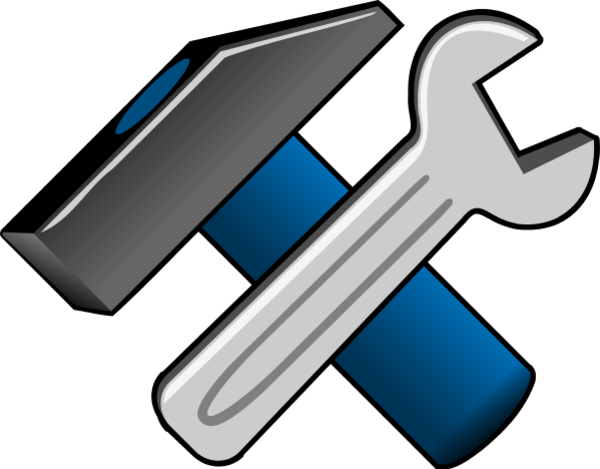 Field Maintenance
Level 1A: Fundamentals
Effective August 2018
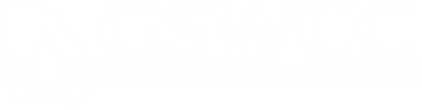 1
Maintenance
A series of properly designed, installed, and MAINTAINED BMPs shall constitute a complete defense to any regulatory enforcement
A BMP cannot function properly if it is not being properly maintained
Permittees should be inspecting BMPs on a daily, weekly, and monthly basis
All reporting to EPD is to be done electronically in GEOS
2
Field Manual
The current 2016 edition of the Field Manual for Erosion & Sediment Control in Georgia contains maintenance requirements for each structural and vegetative BMP
Can be found at: 
www.gaswcc.georgia.gov
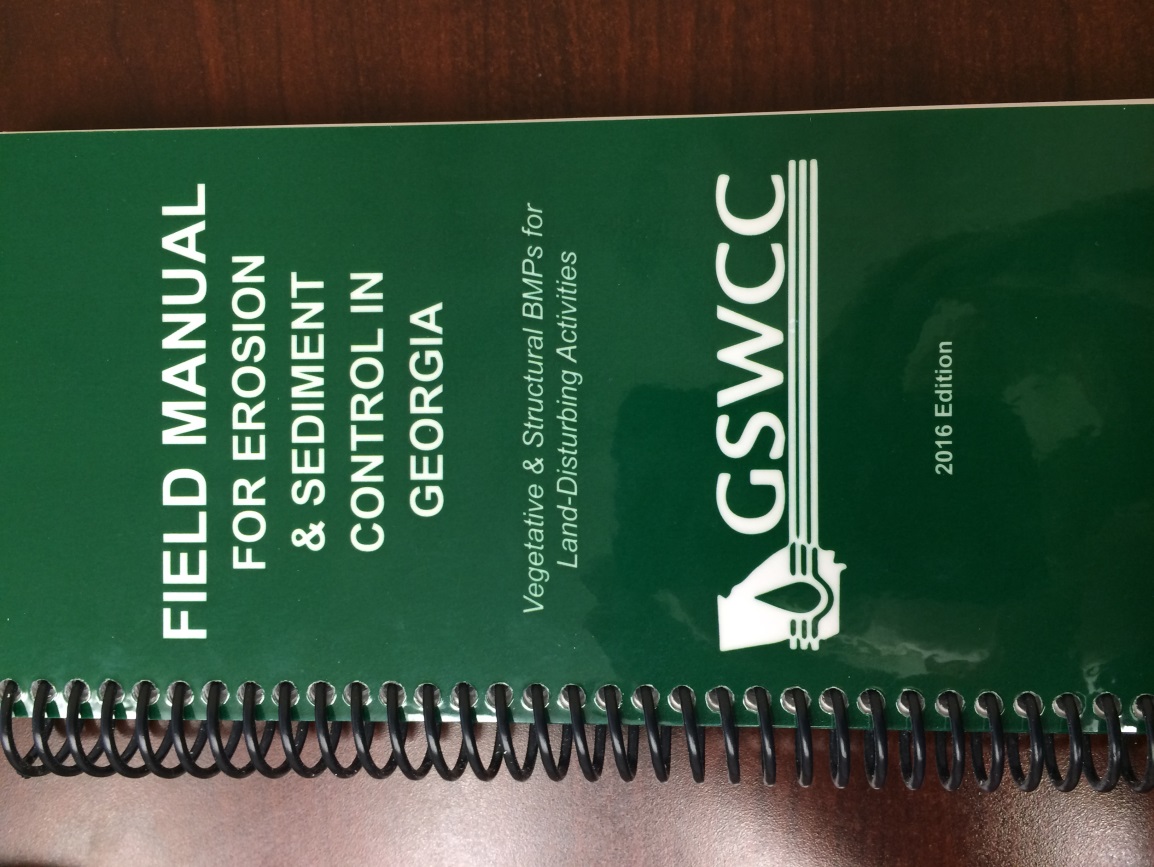 3
[Speaker Notes: As well as the Green Book & ES&PC Plan]
Example (Sd1)
4
What to Look For
Vegetative Measures
Structural Measures
Lime requirements
Fertilizer requirements
Mulching 
Re-seeding
Mowing
Inspections
Monitoring
De-mucking
Clean-out depths
Replacing materials
5
Documentation
If any BMP is in need of maintenance, it should be noted in the permittee inspection reports
Include all observations related to each individual BMP
Document on the reports the fix for each maintenance requirement
Document compliant BMPs on all inspection reports as well
6
Vegetative Measures
Common Maintenance Requirements
7
Ds1 - Mulching
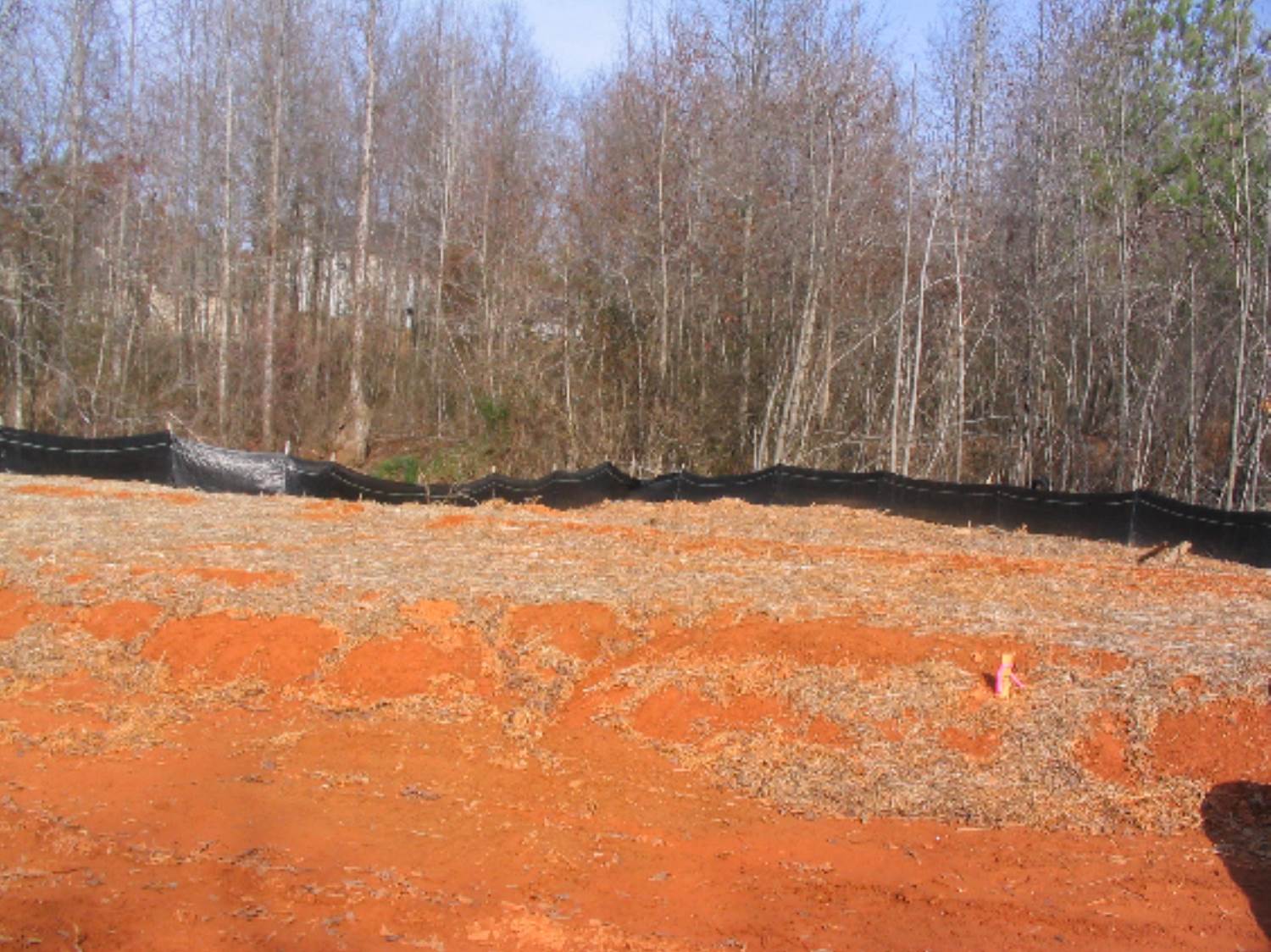 90% cover is not being
 maintained
8
Ds1 - Mulching
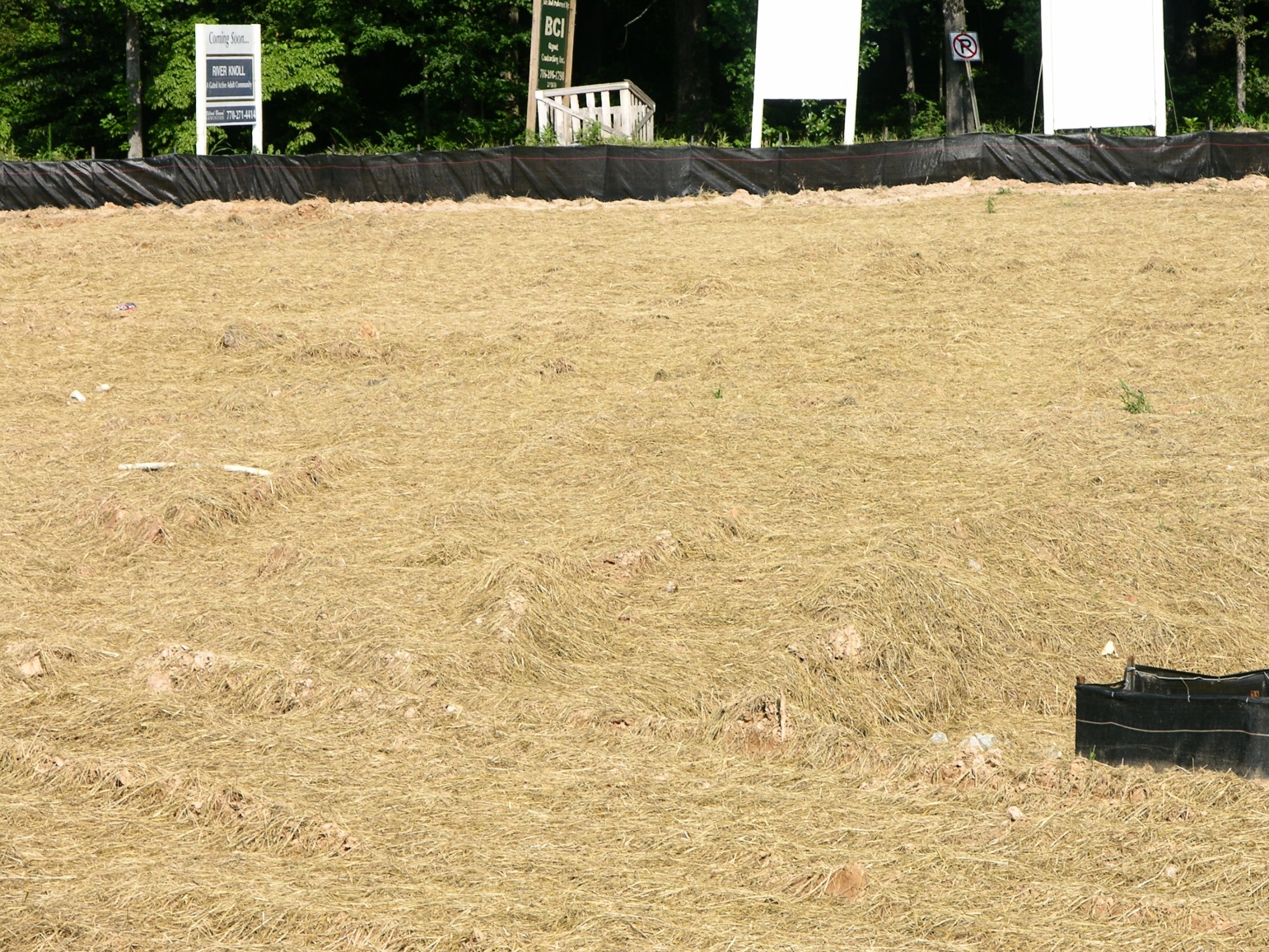 Straw/hay shall be at a depth of 2”-4”
9
[Speaker Notes: Proper mulching depth]
Ds2 – Temporary Vegetation
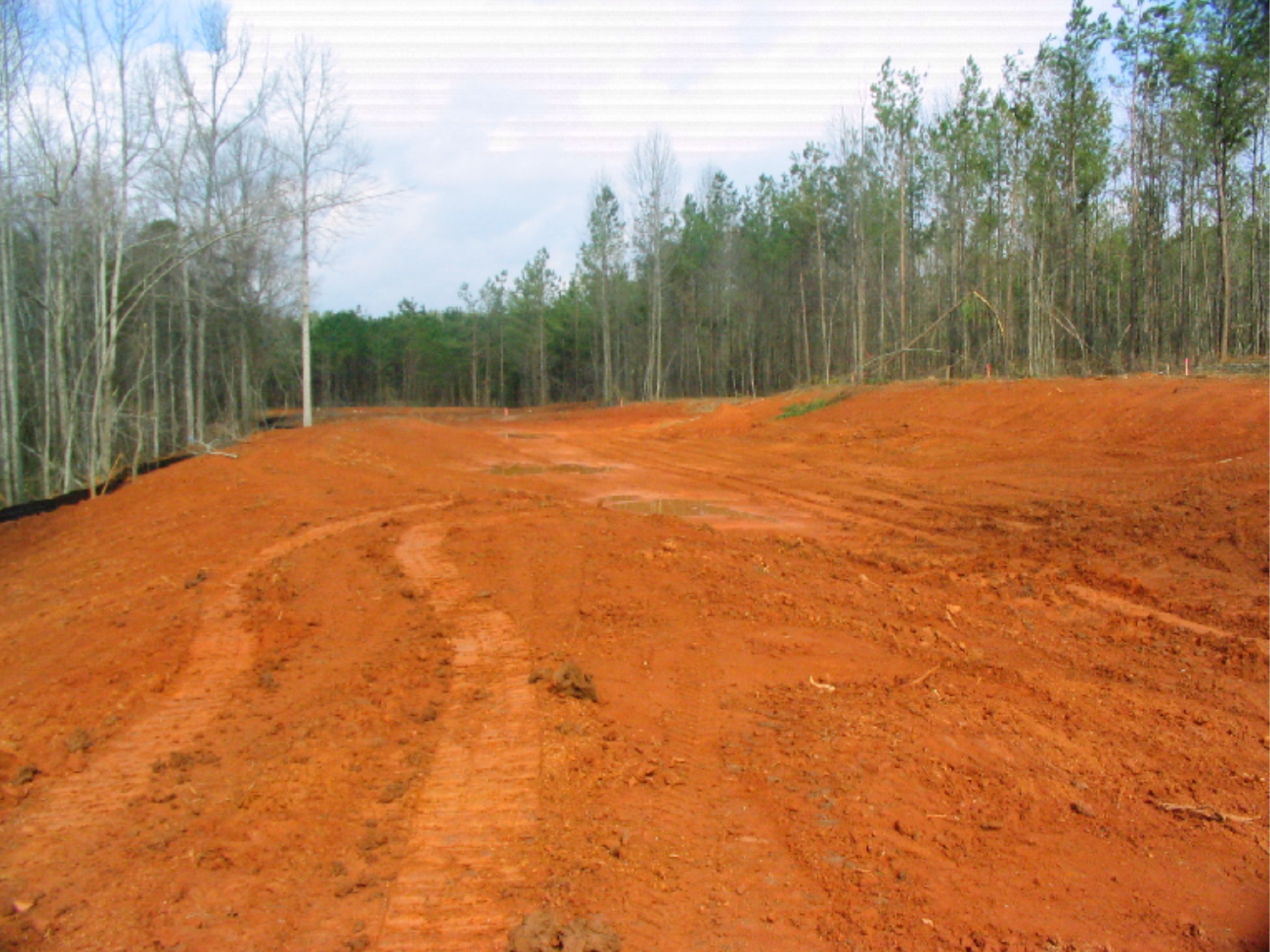 Area in need of temporary 
seeding
10
[Speaker Notes: Even roads after 14 days of sitting idol need stabilization if left alone.]
Ds2 – Temporary Vegetation
An adequate stand has failed to emerge. Re-seeding may be
 needed
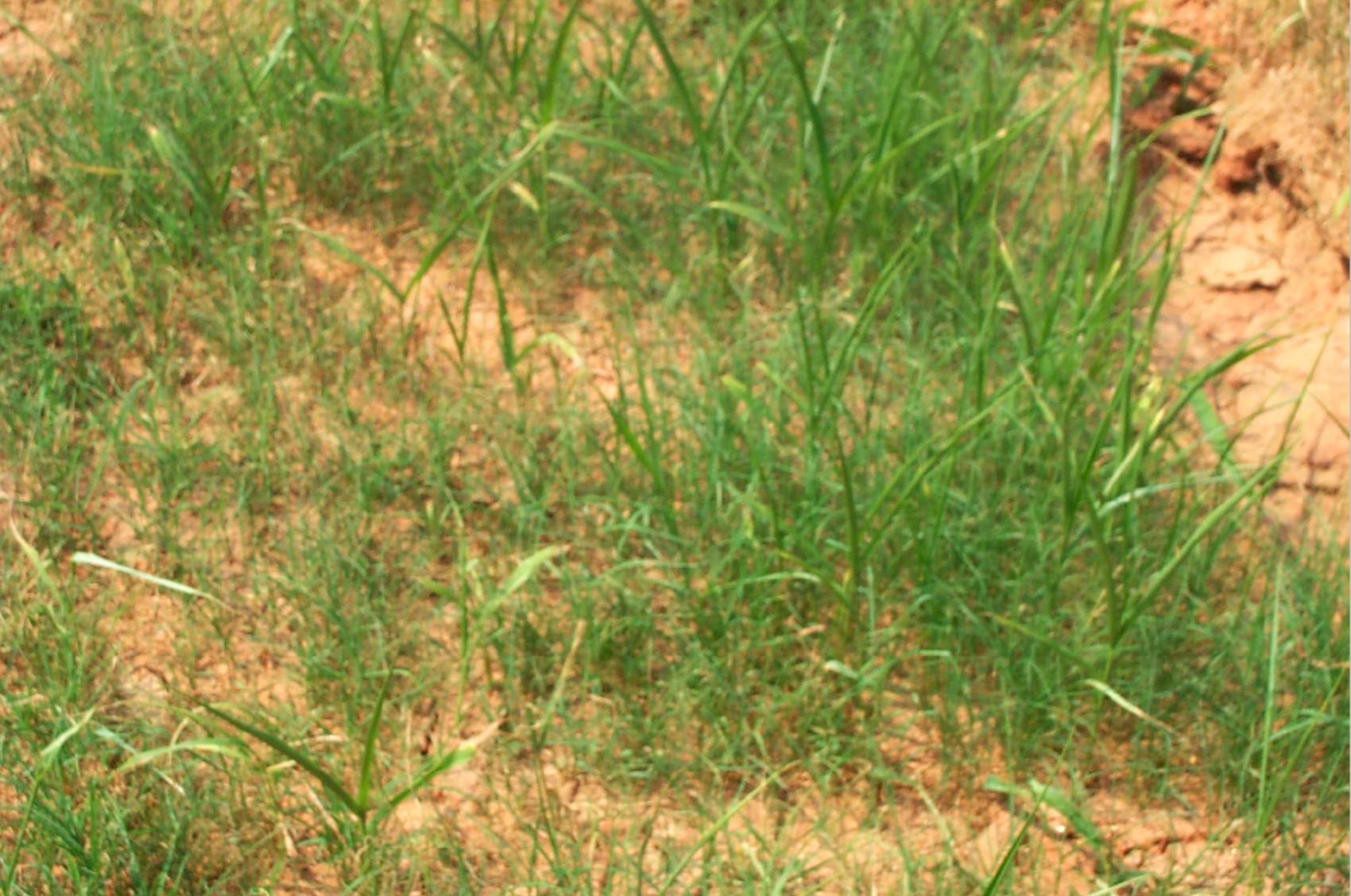 Sedimentation can also inhibit plant growth by screening out 
sunlight
11
Ds2 – Temporary Vegetation
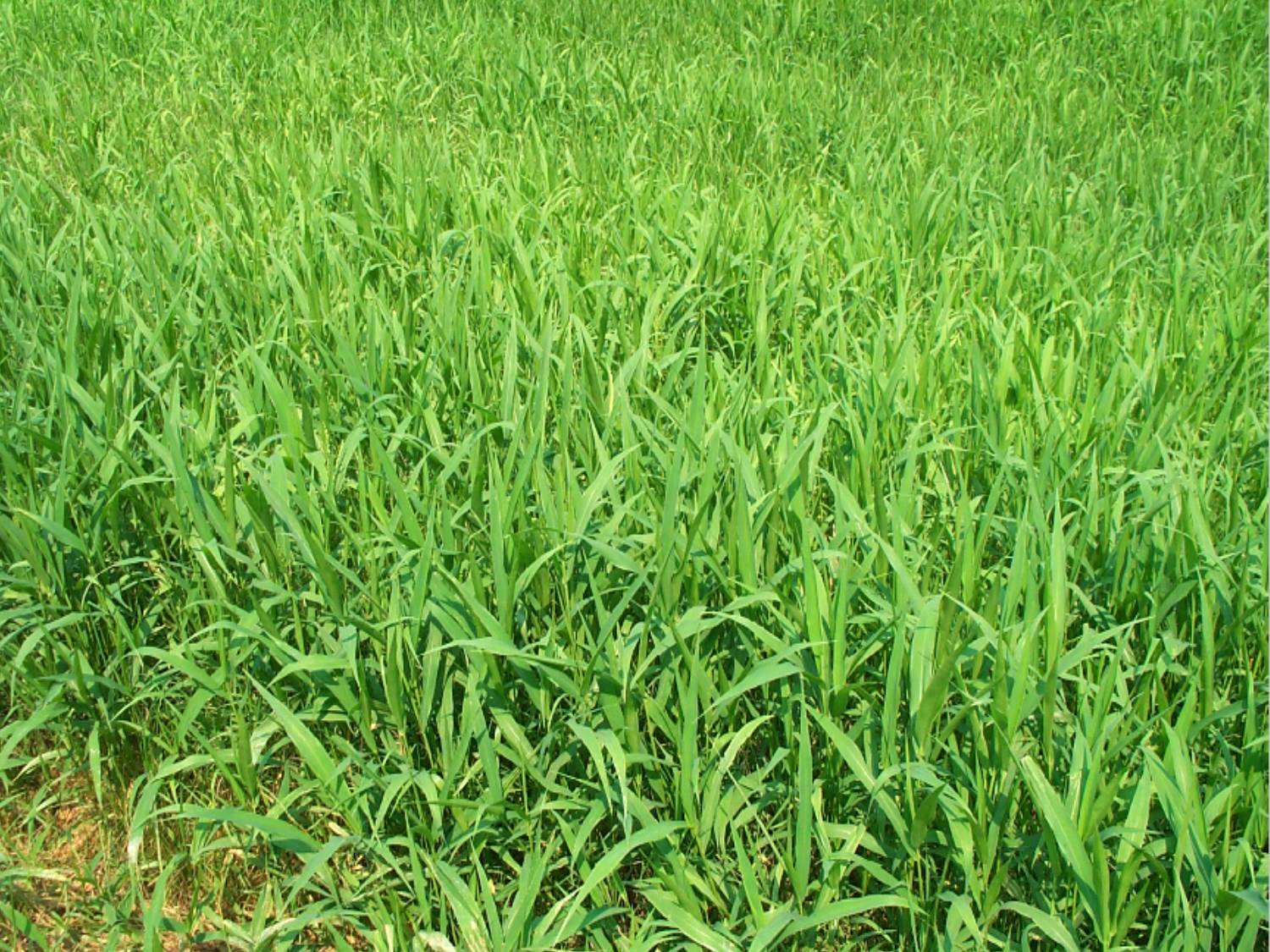 Properly stabilized stand
A top growth of 6” should be maintained at all
 times
12
[Speaker Notes: Picture shows Brown top millet which is warm season temporary vegetation.]
Structural Measures
Common Maintenance Requirements
13
Co – Construction Exit
Co shall be maintained in a condition that will not
 allow mud onto the streets
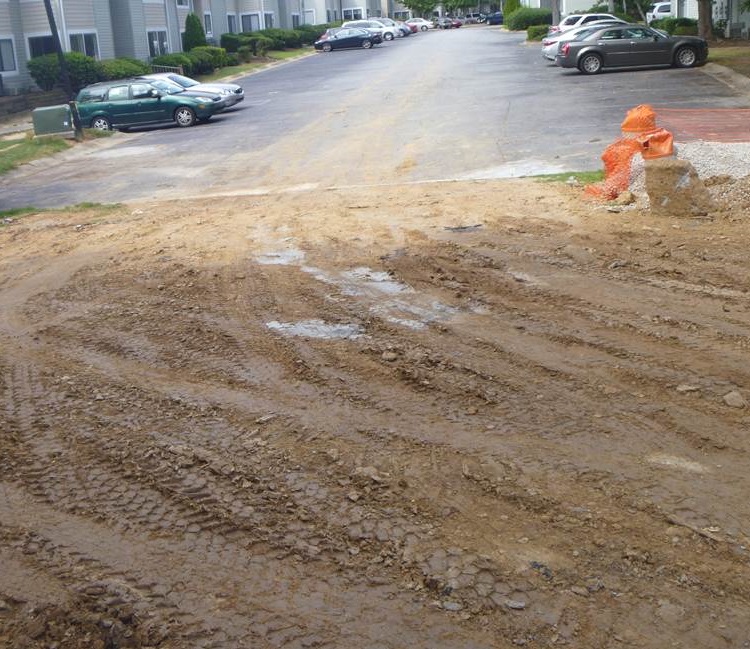 Geotextile underliner?
Mud shall be immediately removed from 
roadway
Refresh stone
14
Co – Construction Exit
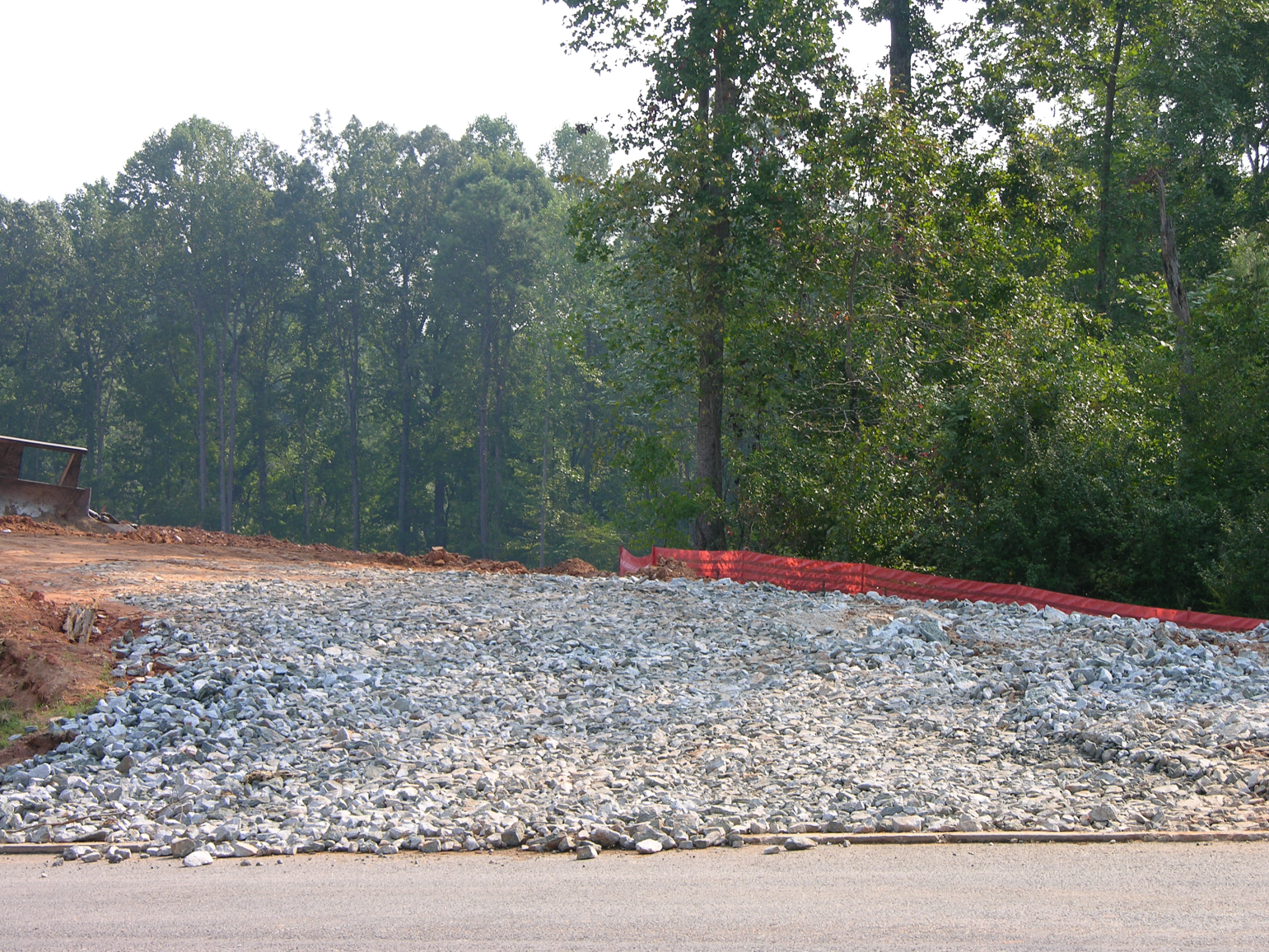 Proper 
Construction Exit
Co should be periodically dressed with 1.5” 
– 3.5” stone
15
[Speaker Notes: 20’x50’ with 1.5-3.5 inch stone]
Dn1 – Temporary Downdrain
Improper installation
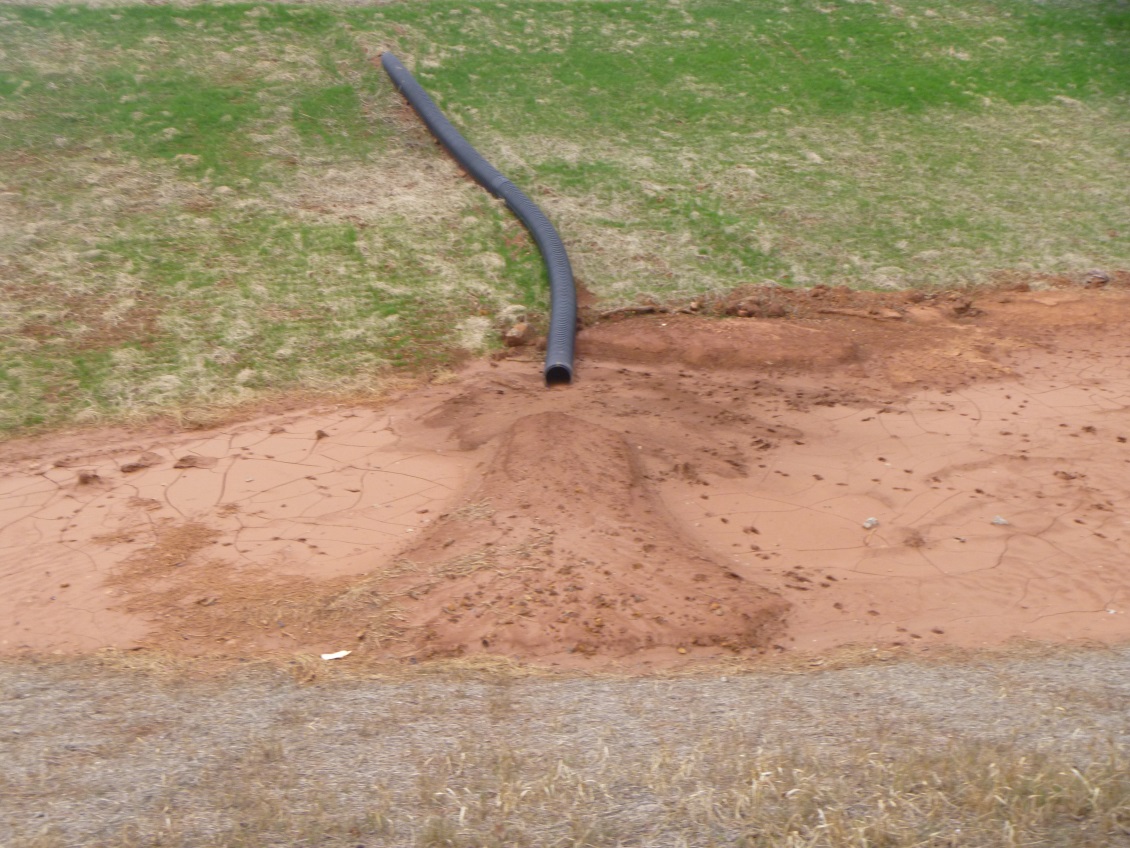 The dike ridge over top of the pipe was not properly 
compacted
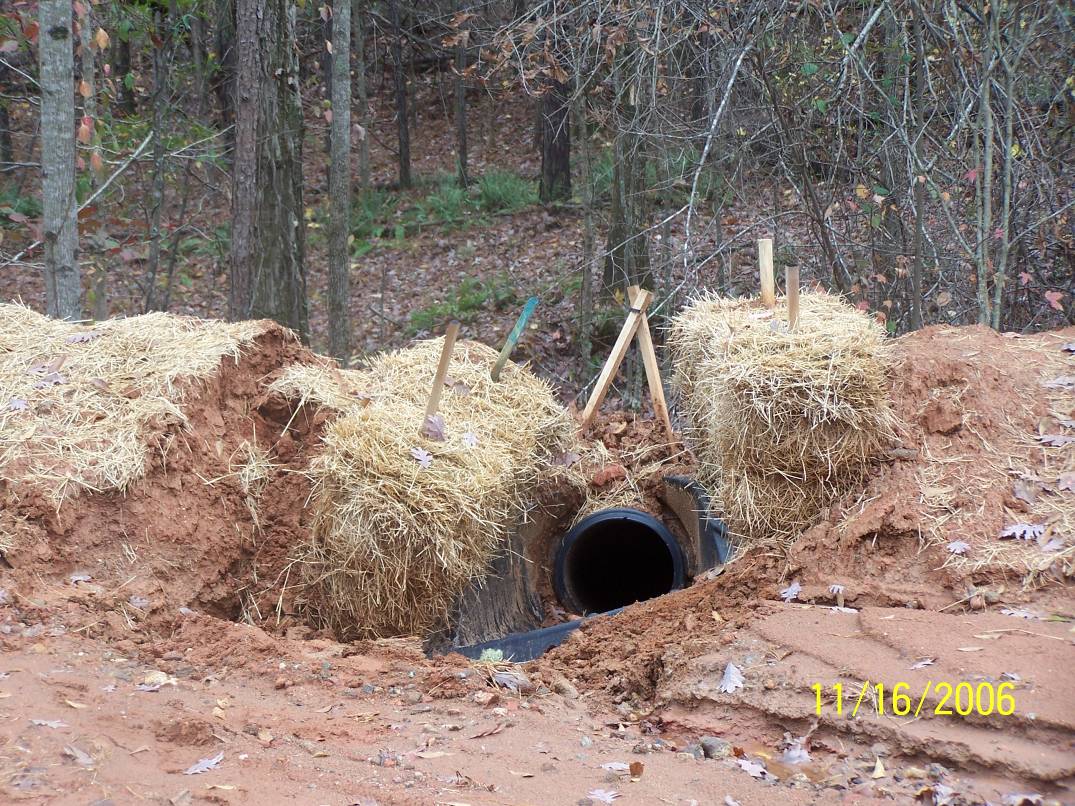 If the maximum drainage area is being exceeded for each structure, a design 
change would be needed
16
Dn1 – Temporary Downdrain
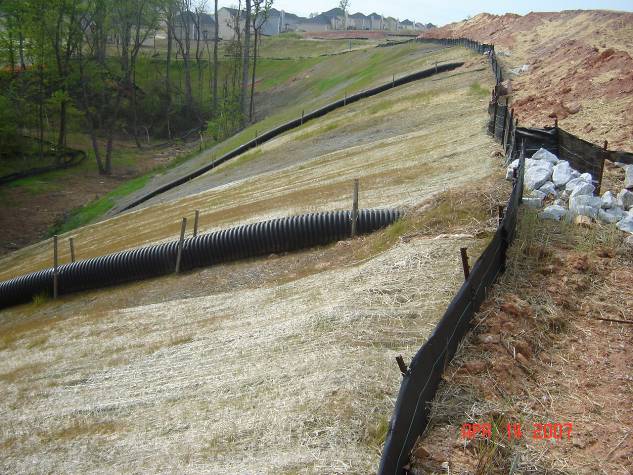 Stakes should always be used to 
anchor pipe
Properly stabilized
17
Rt - Retrofit
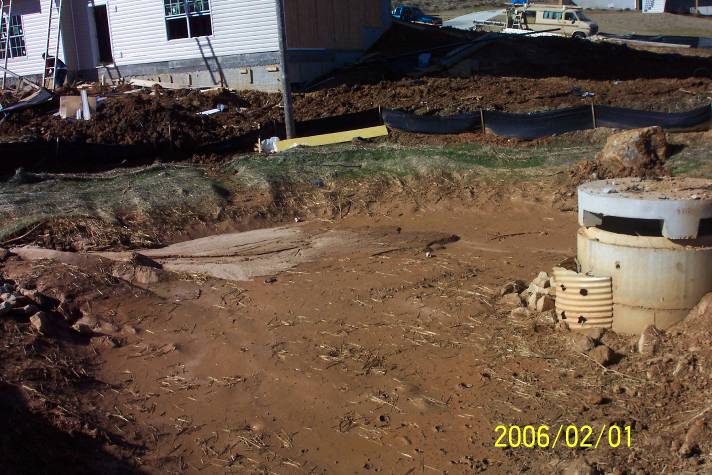 A Rt should have 1” holes that are 8-10”
 apart
Rt shall be cleaned out at 1/3rd full
18
[Speaker Notes: Temporary structure that shall be removed at final stabilization]
Rt - Retrofit
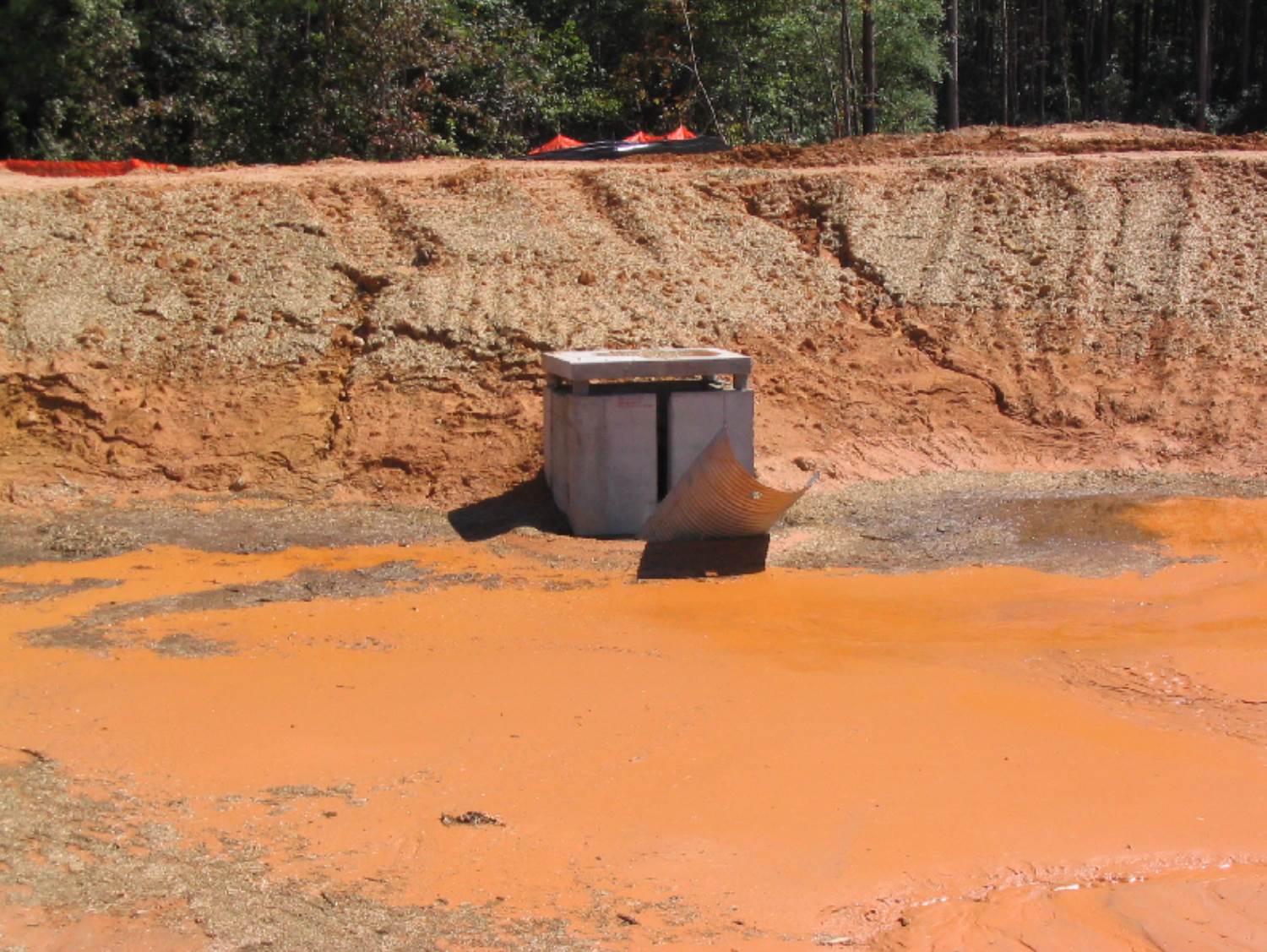 Rt shall be affixed to the outlet control structure
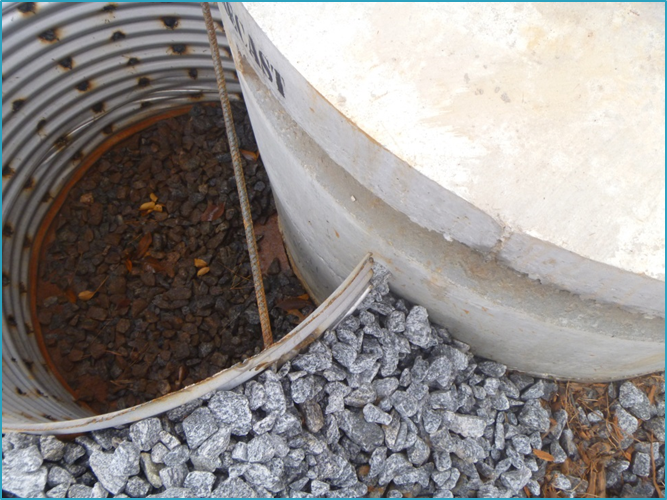 19
Sk – Floating Surface Skimmer
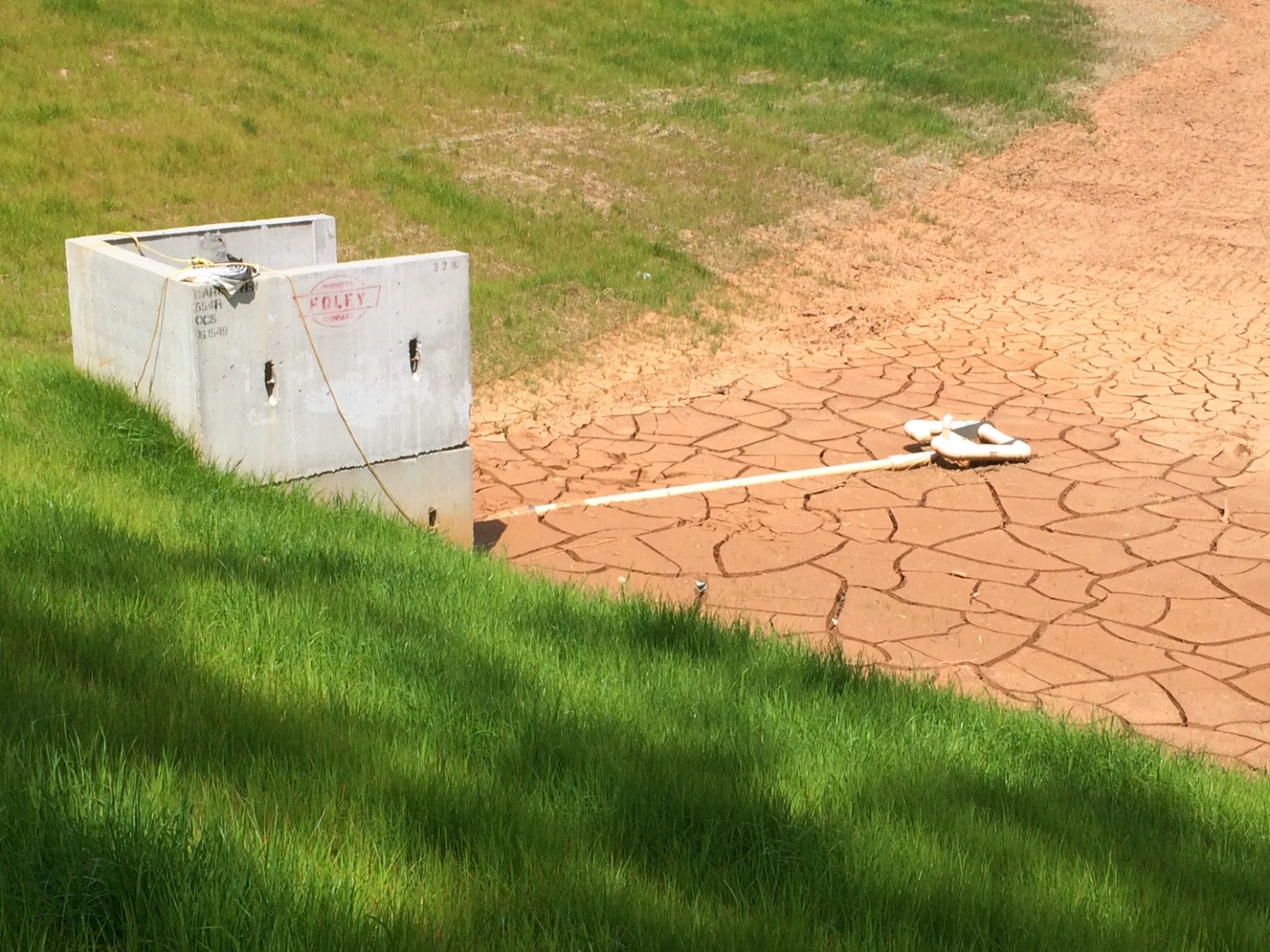 Skimmer shall be freed from the accumulated sediment to allow
 normal operation
20
Sk – Floating Surface Skimmer
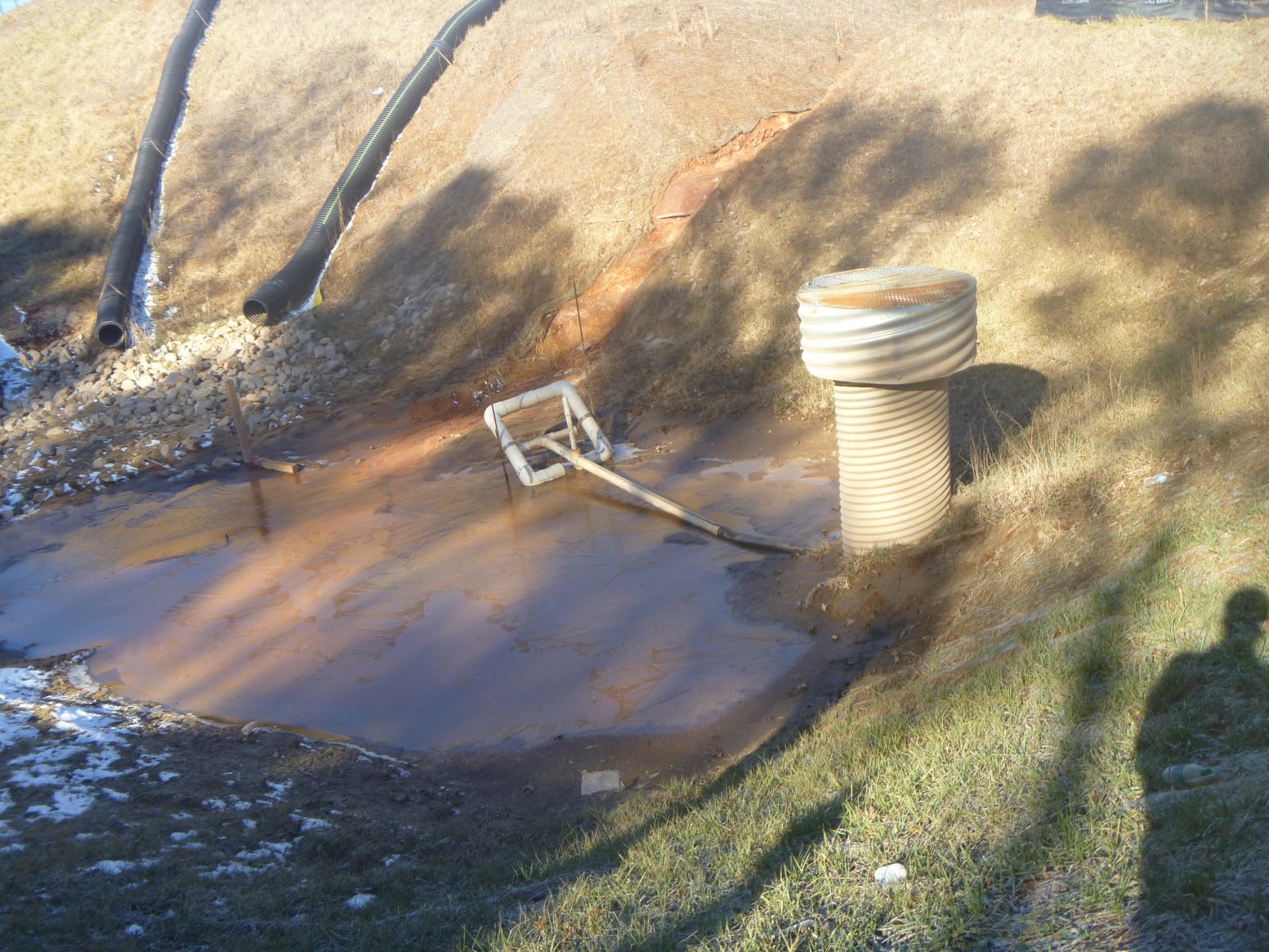 Skimmer resting on metal bar out of the accumulated 
sediment
21
St – Storm Drain Outlet Protection
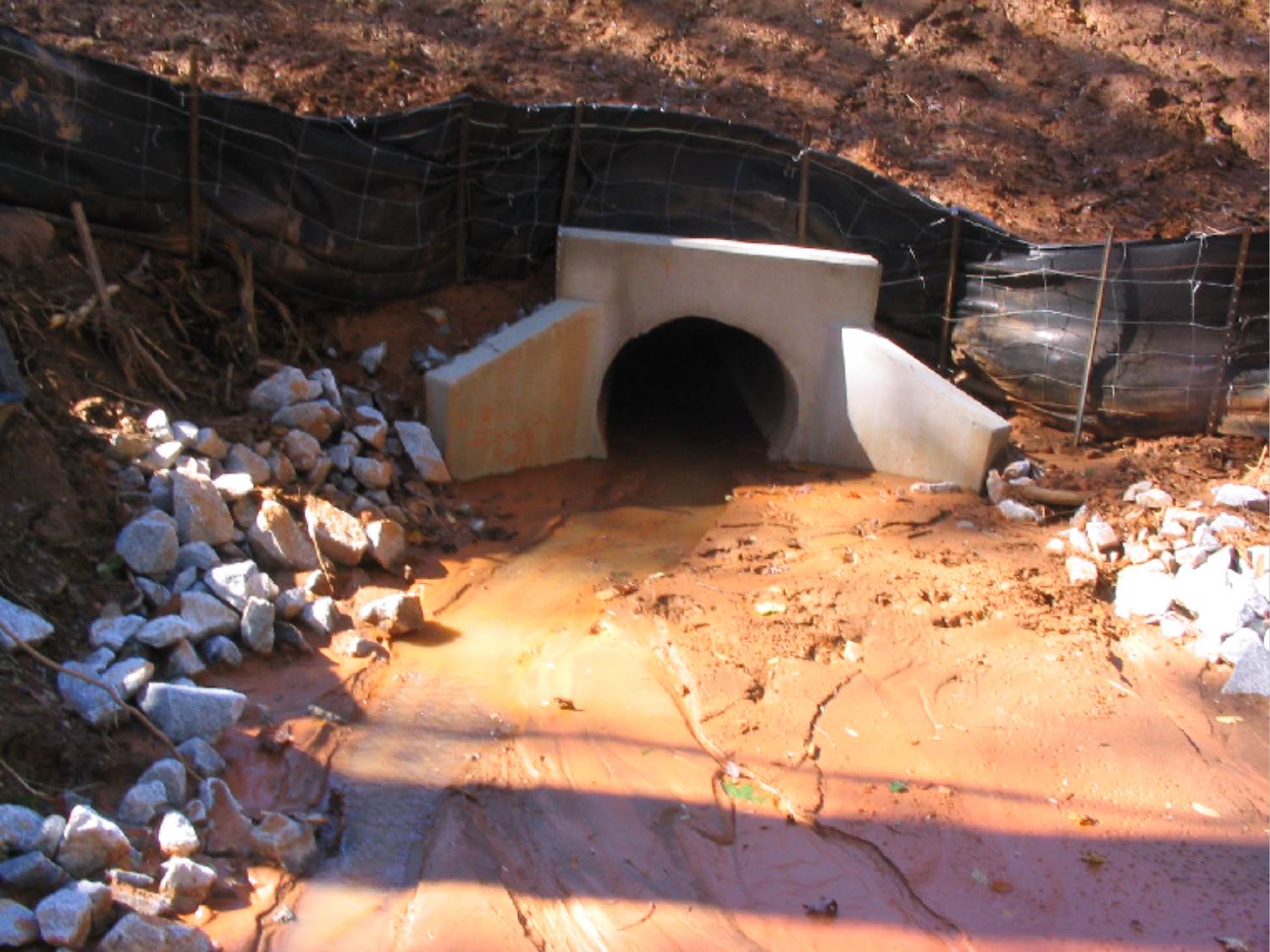 Pond should discharge clean water. This should be cleaned out and
 riprap replaced
22
[Speaker Notes: This is likely indicative of another maintenance problem on the site such as a failure to maintain the pond and properly stabilize the site]
St – Storm Drain Outlet Protection
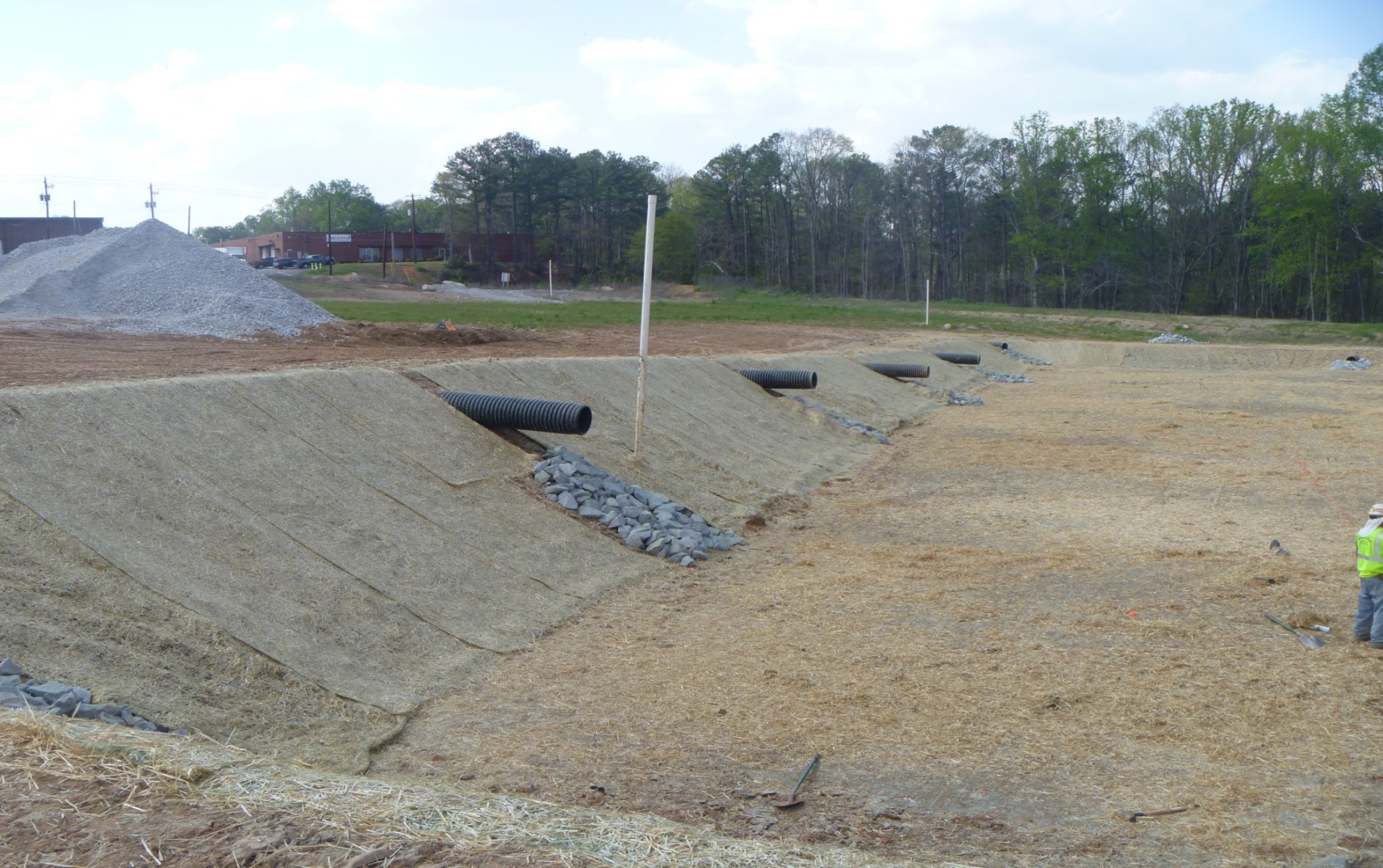 An incorrect installation can lead to additional 
maintenance needs
23
[Speaker Notes: What is wrong with this outlet protection on some of the st’s in the picture?   In the closest st the water comes out with such velocity that it misses half of the St causing more erosion in the bottom of the sediment pond]
St – Storm Drain Outlet Protection
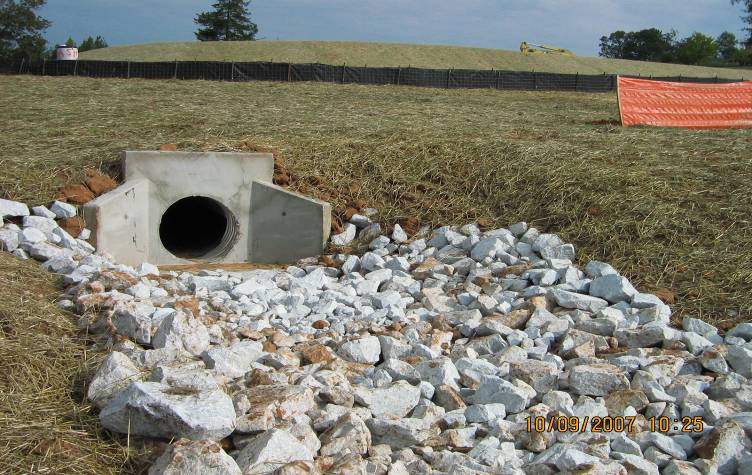 Proper Outlet Protection
24
Sd1 – Sediment Barrier
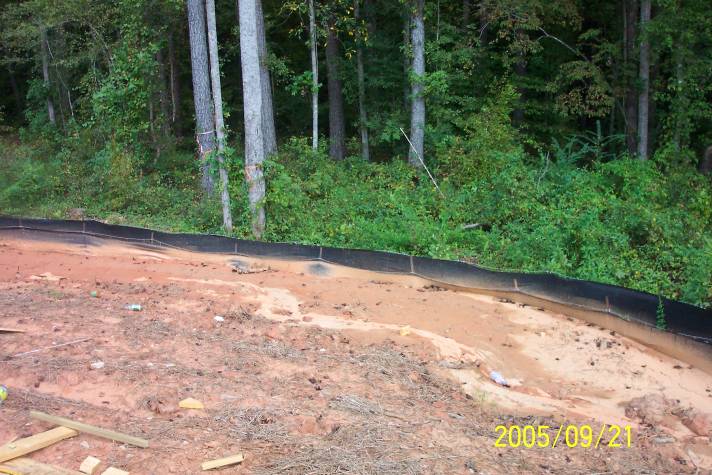 The space between the rows should be at least 36”
2nd
 Row
The 1st row is completely full
Sd1 shall be cleaned out at ½
 full
25
Sd1 – Sediment Barrier
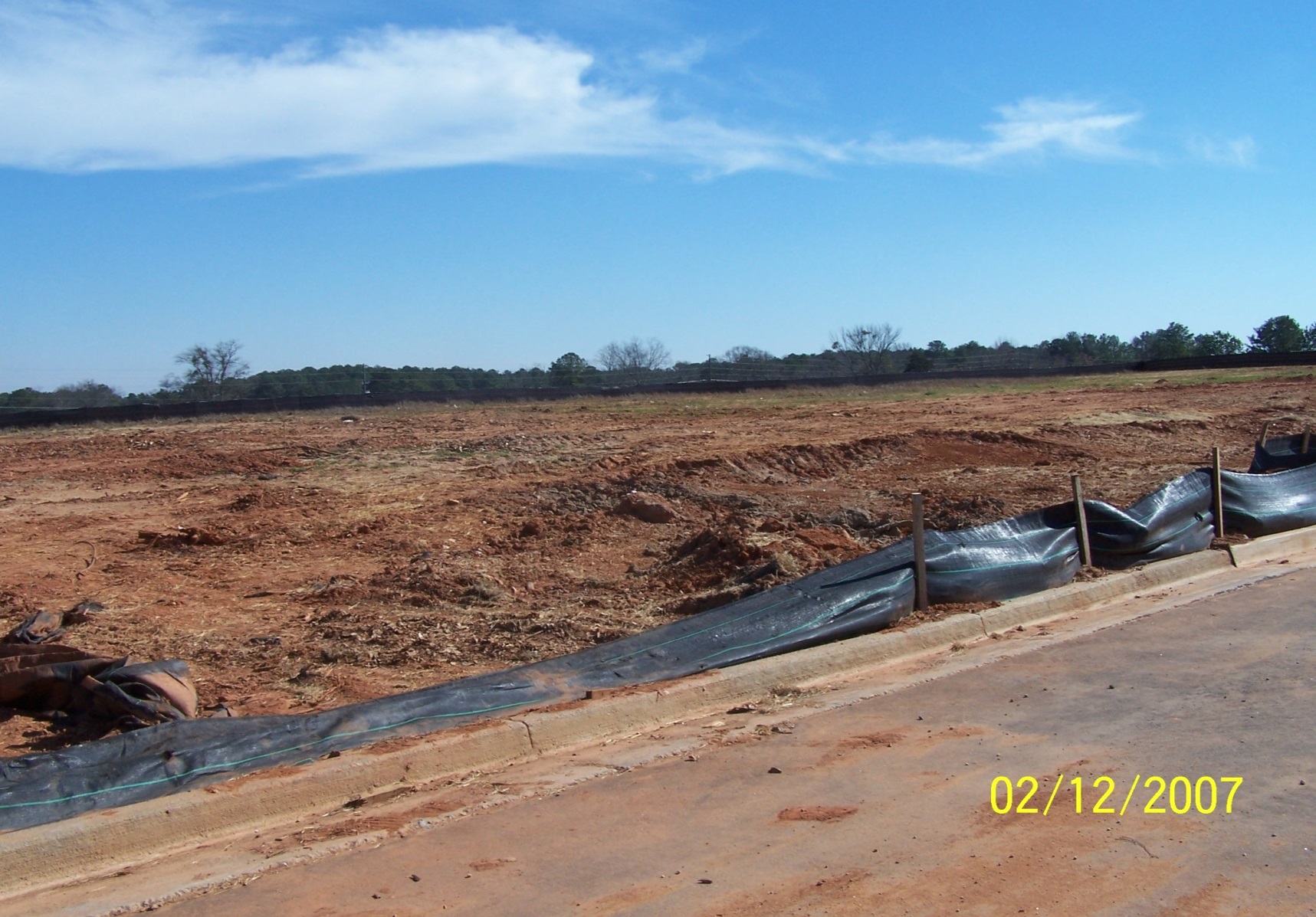 Sd1 is to maintain 80% of its properly designed height
26
Sd1 – Sediment Barrier
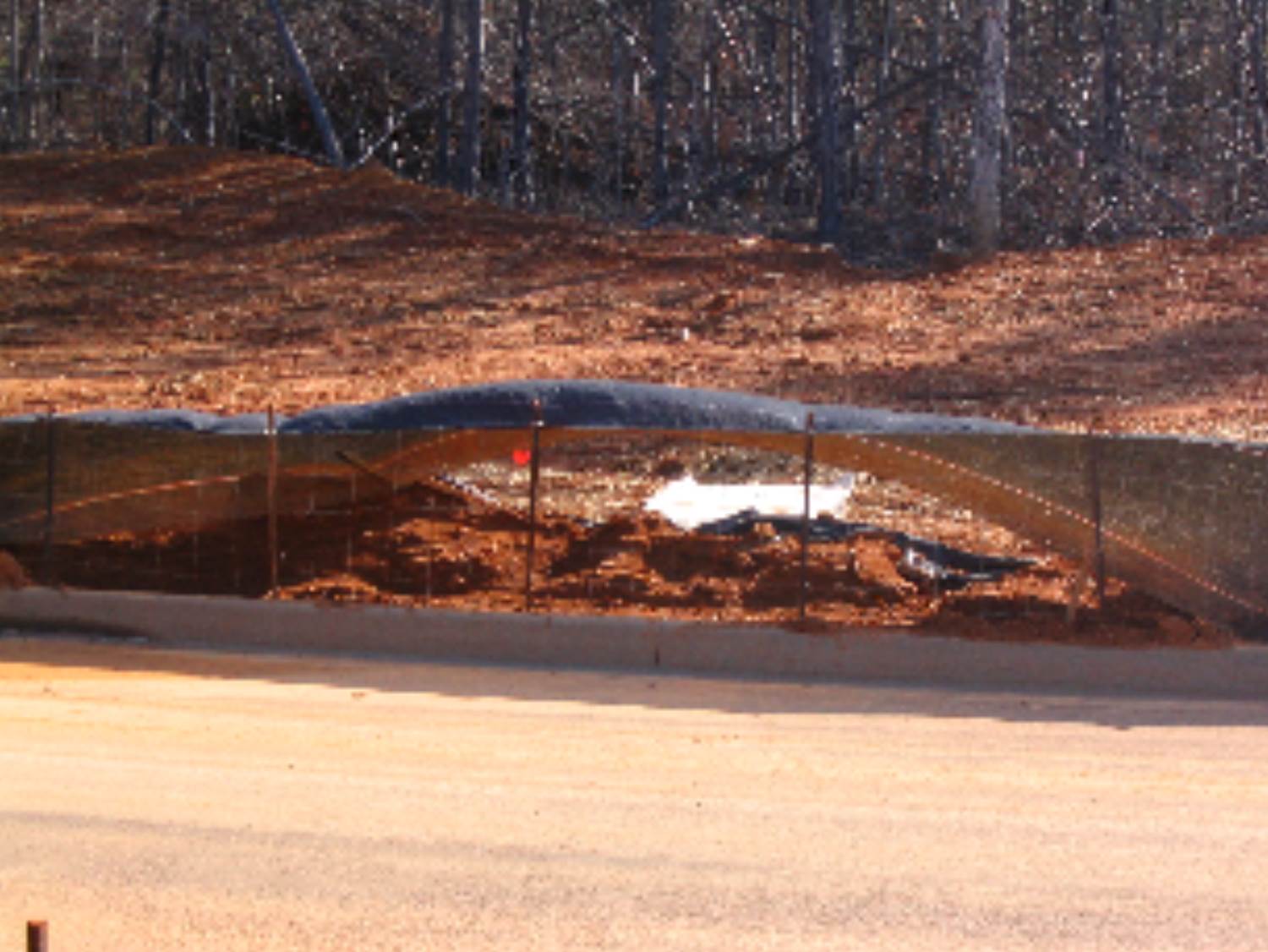 Silt fence is to be trenched in a minimum of 6
 inches
27
Are These the Right BMPs?
Sd1 is not designed to be placed in 
concentrated flow
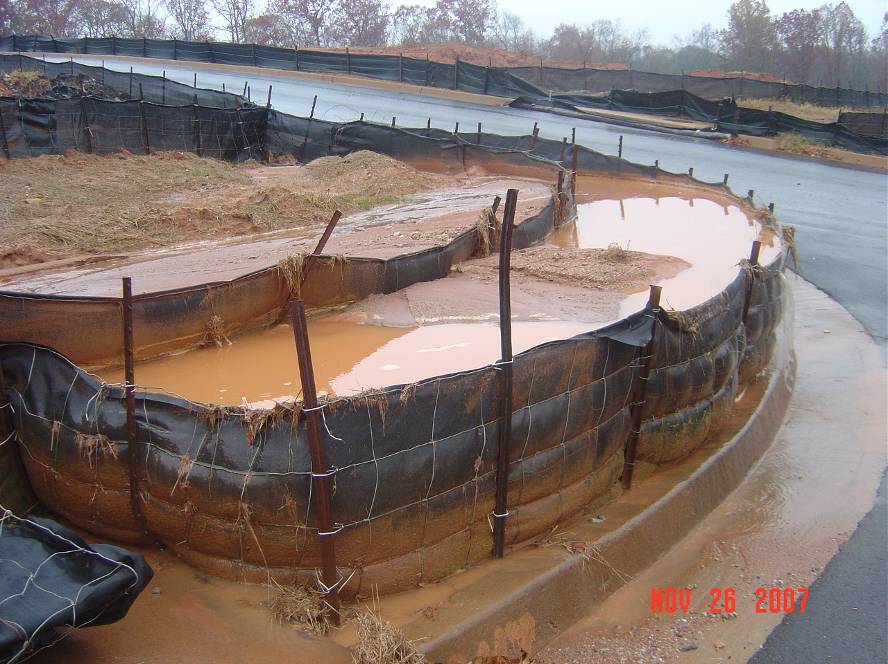 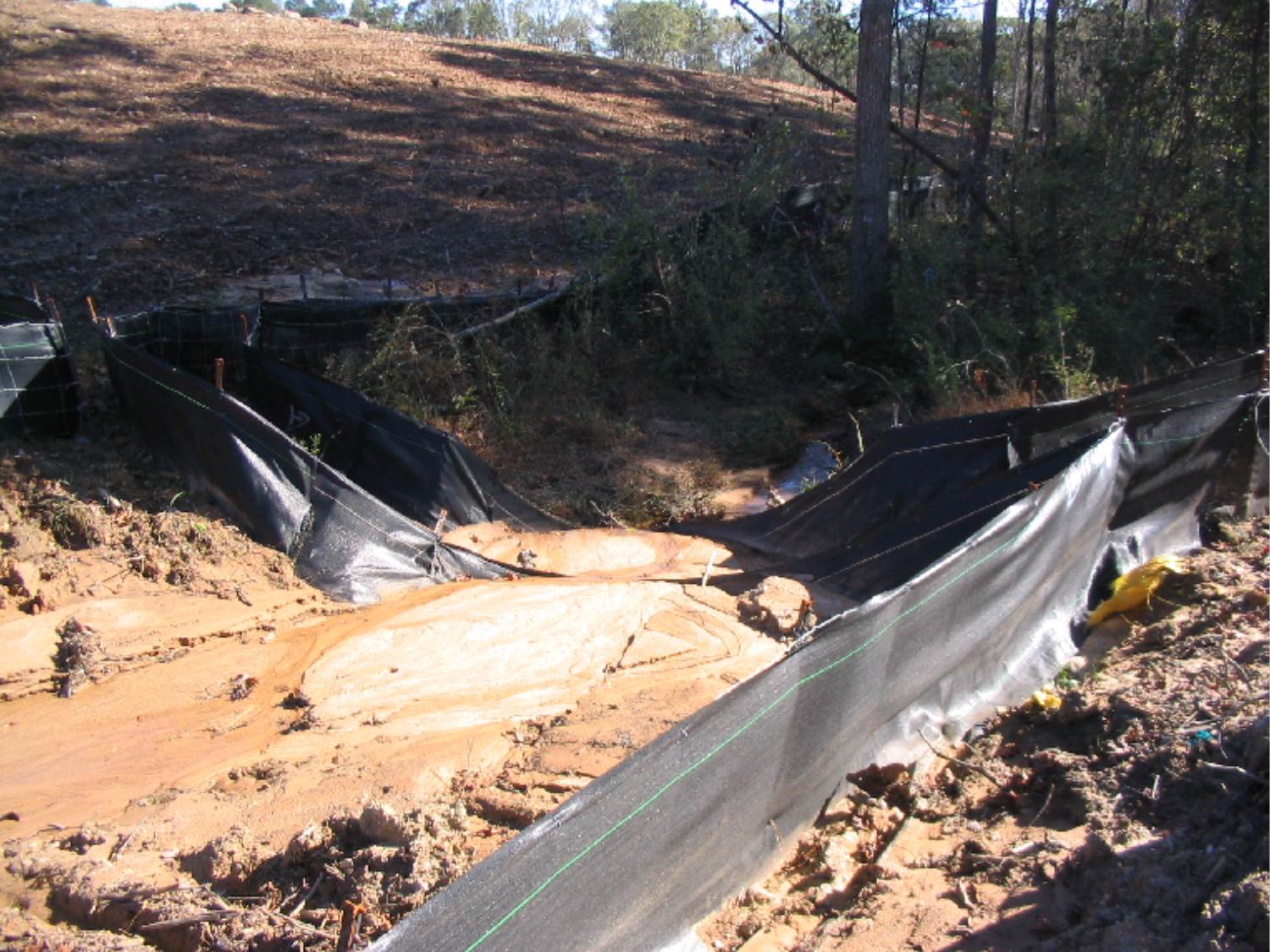 A sediment storage BMP would be a better choice for 
this area
28
Sd2 – Curb Inlet Protection
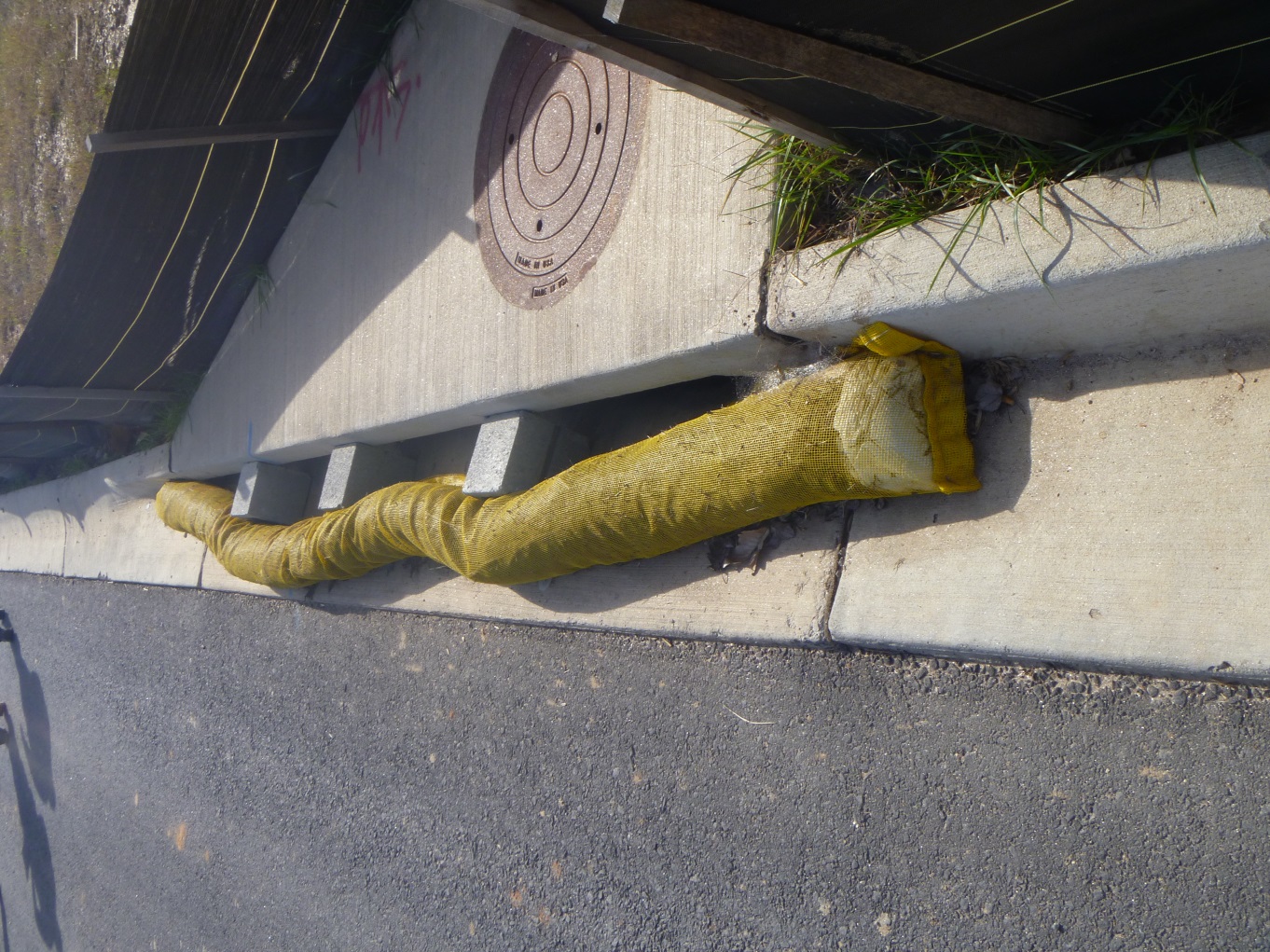 Proper installation
29
Sd2 – Curb Inlet Protection
If inlet cannot drain properly, ponding can occur
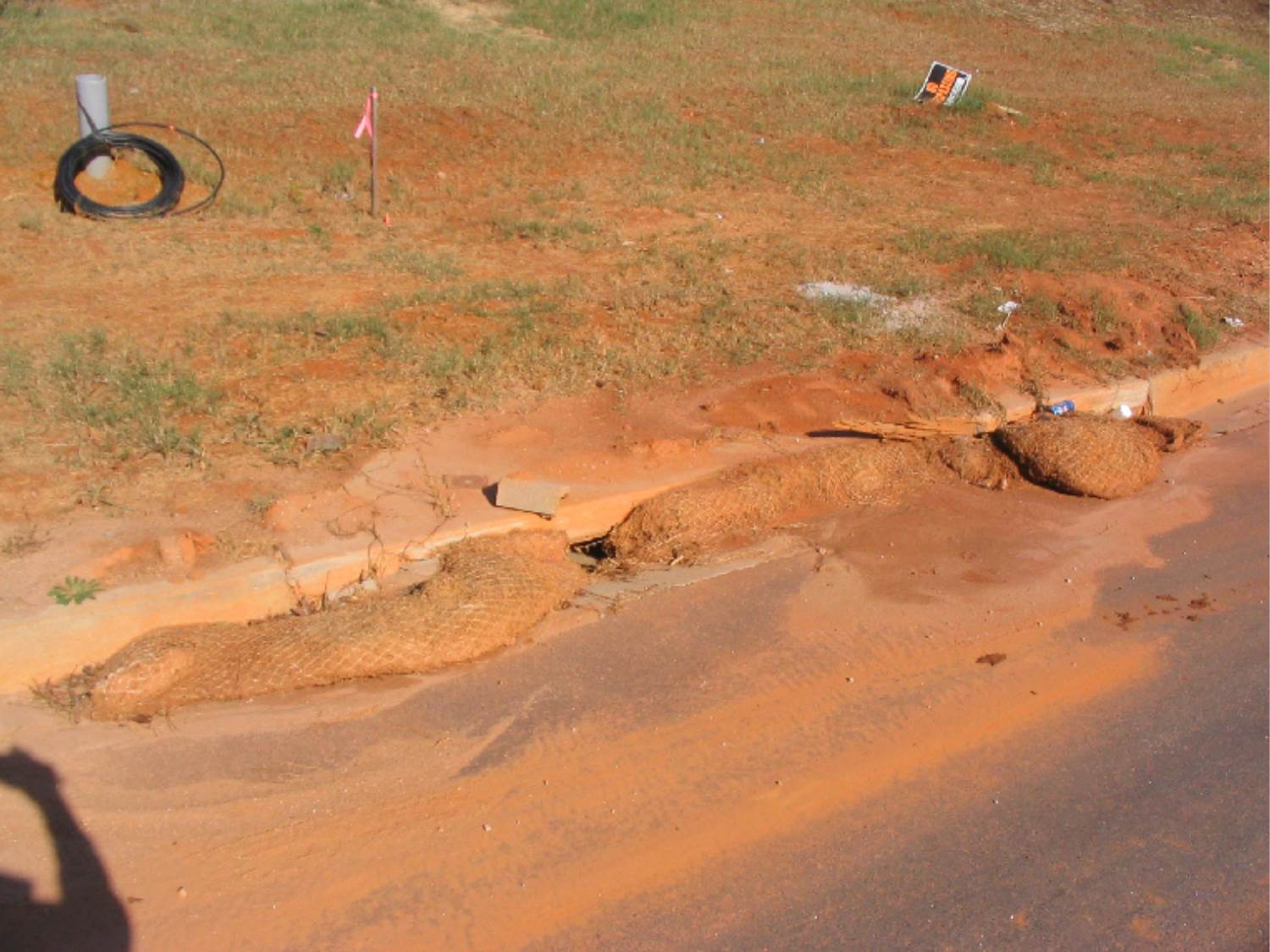 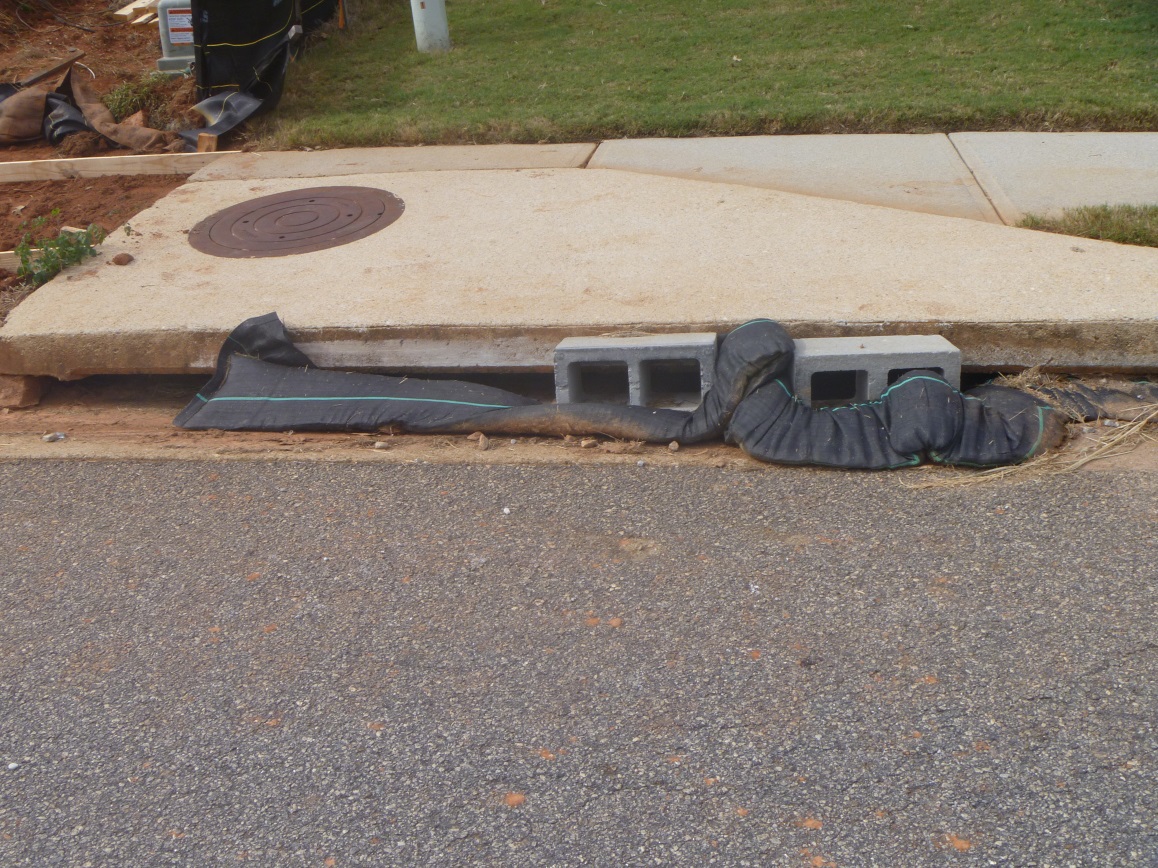 Sediment shall be removed from curb inlet protection
 immediately
30
Sd2 – Inlet Protection
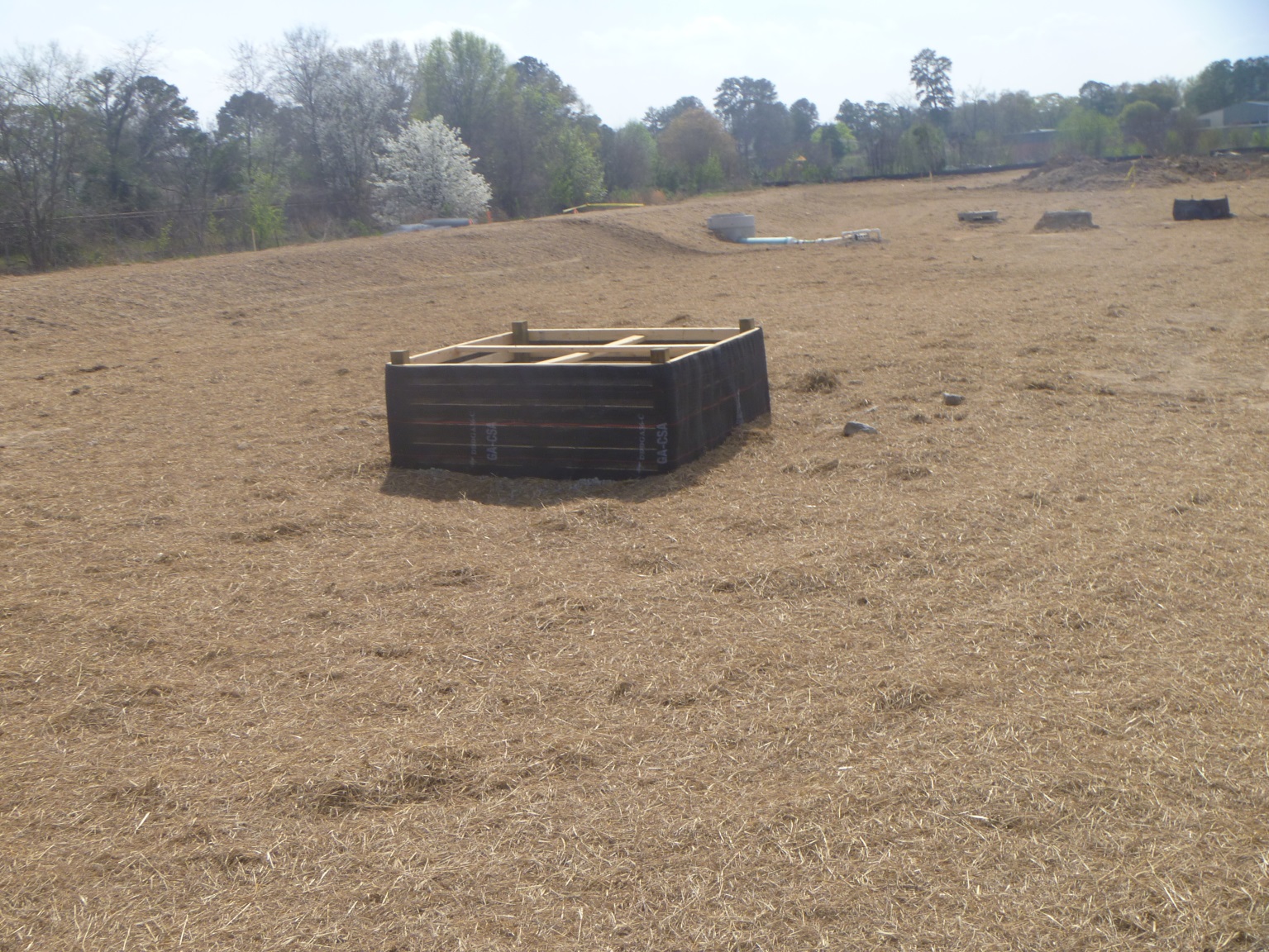 Sd2-BB
Proper Sd2 installation
31
[Speaker Notes: Sd2-BB (Baffle box)]
Sd2 – Excavated Inlet Protection
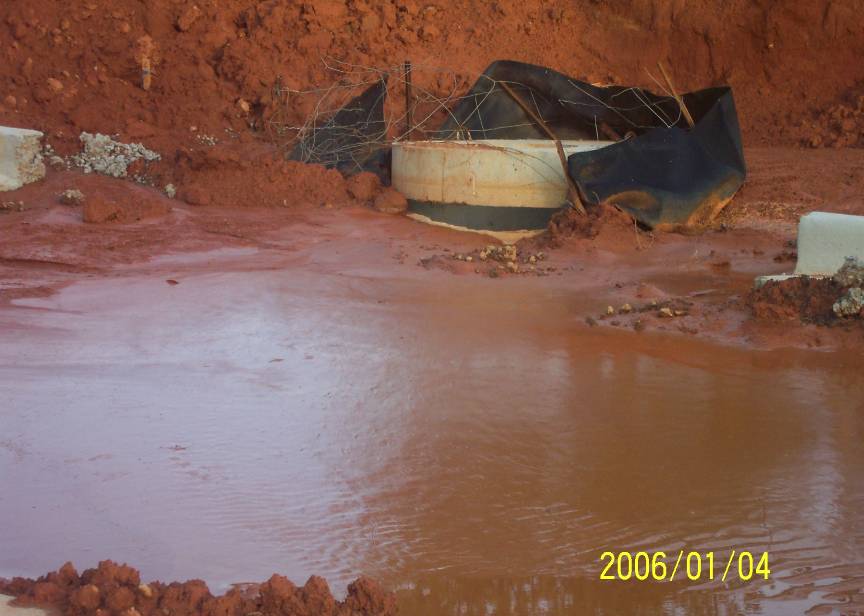 Sd2 shall be cleaned out at ½
 full
Filter fabric and frame should be
 replaced
32
Sd2 – Excavated Inlet Protection
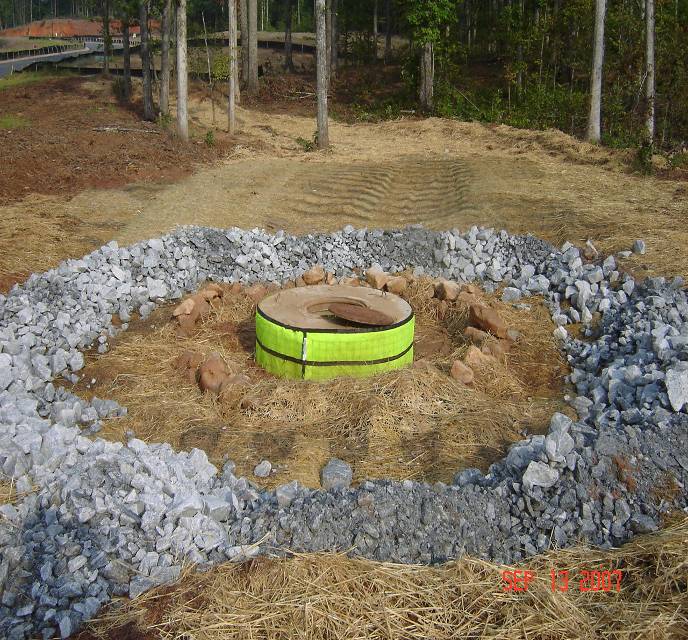 Properly excavated Sd2 shown in conjunction with a
 Filter Ring
33
Sd3 – Temporary Sediment Basin
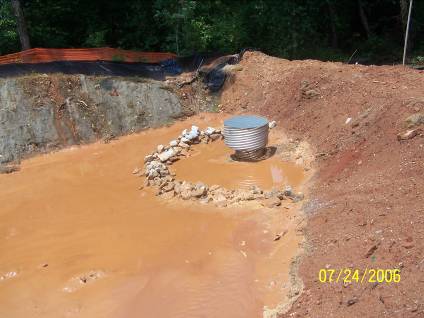 Sd3 shall be cleaned out at
 1/3rd full
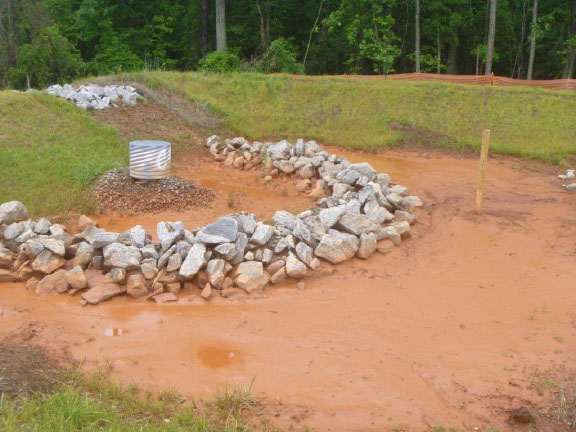 34
Example Clean-out Marker
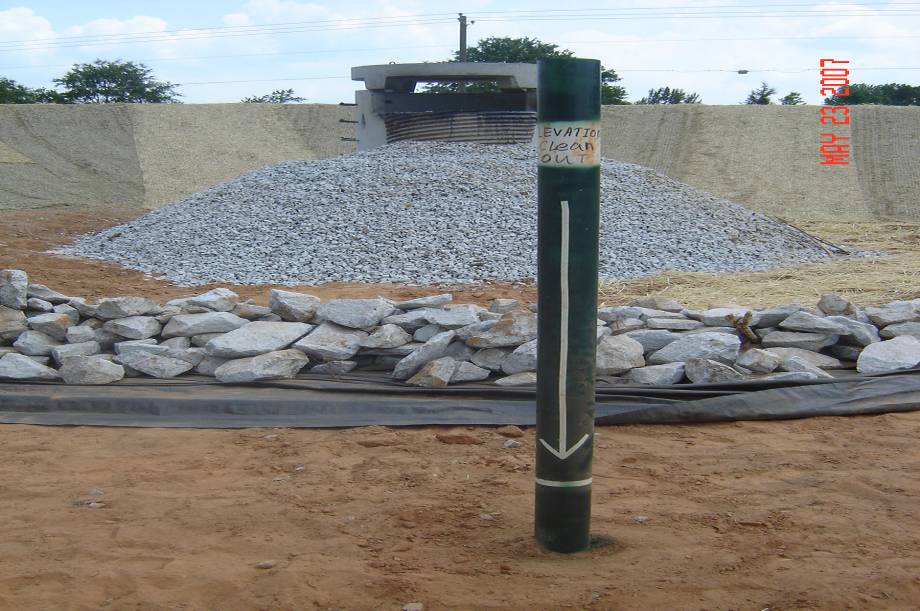 35
[Speaker Notes: For temporary and permanent ponds]
Sd4 – Temporary Sediment Trap
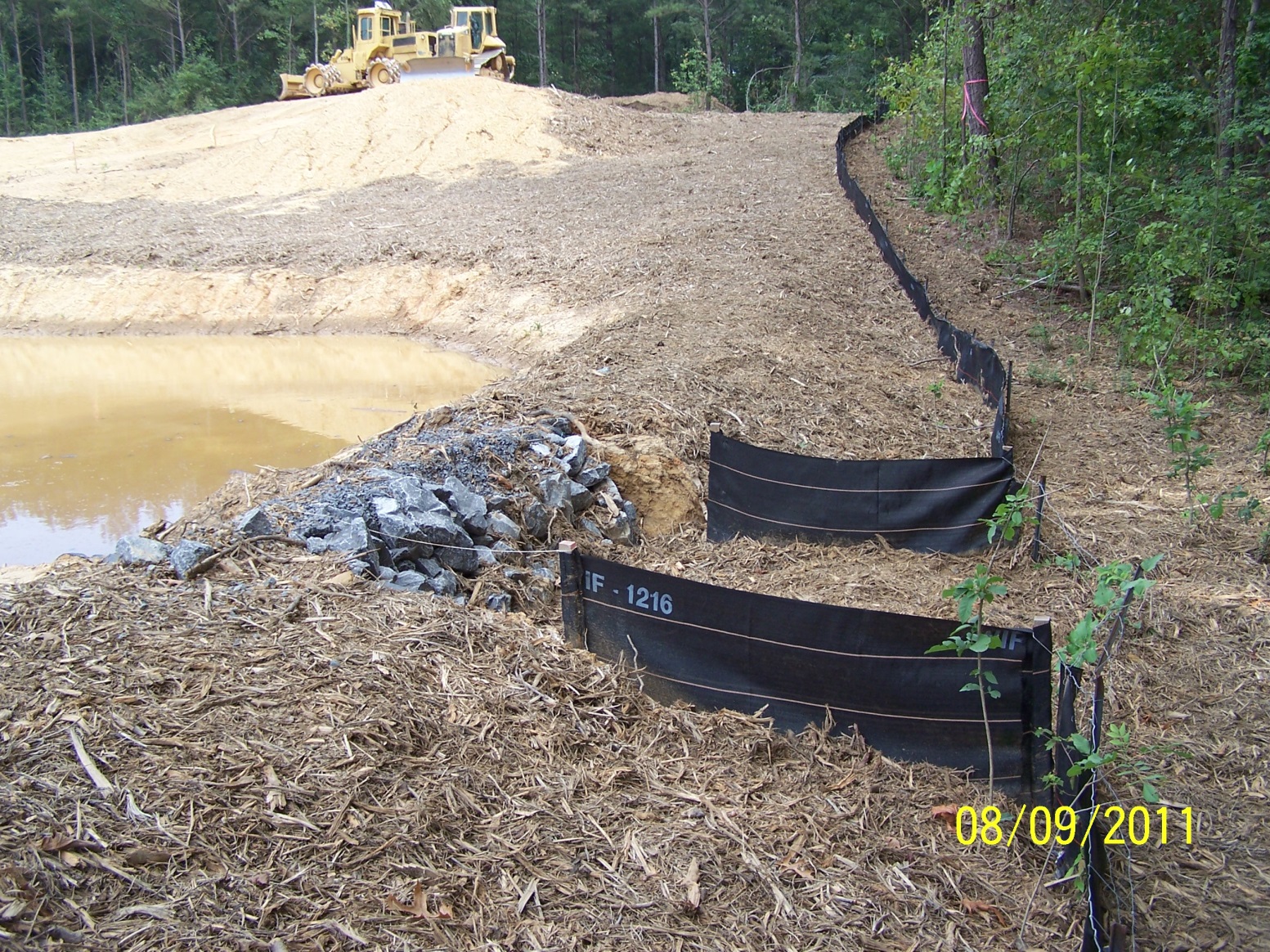 Sd4 shall be cleaned out at
 1/3rd full
36
Tp - Topsoil
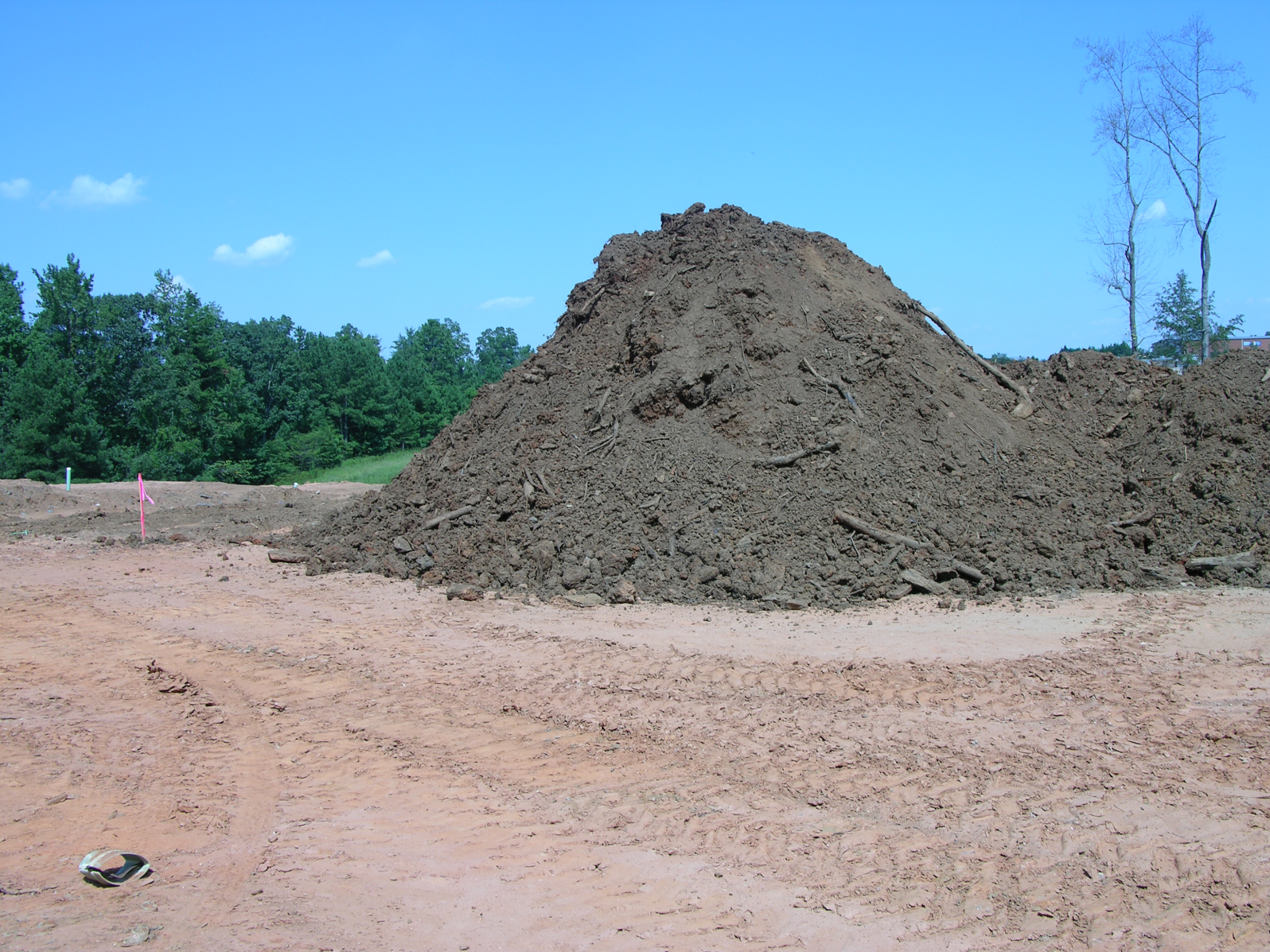 Stockpile should be stabilized with temporary vegetative 
measures
Stockpile should be contained by sediment barriers
37
Summary
Remember to use the approved ES&PC Plan & Field Manual for guidance when it comes to maintenance requirements
Failure to maintain BMPs can result in possible enforcement, loss of resources (time, money, etc…), and even civil suits
Using a series of sound BMPs that are properly (1) designed, (2) installed, and (3) maintained is the only way to prevent problems from occurring on site
38
Questions?
GSWCC
Urban Program
4310 Lexington Road
Athens, GA 30605
(706) 552-4474
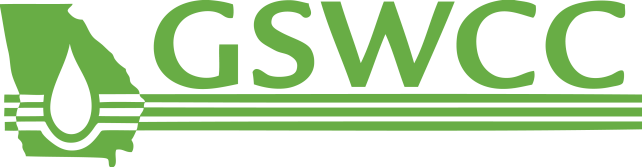 39